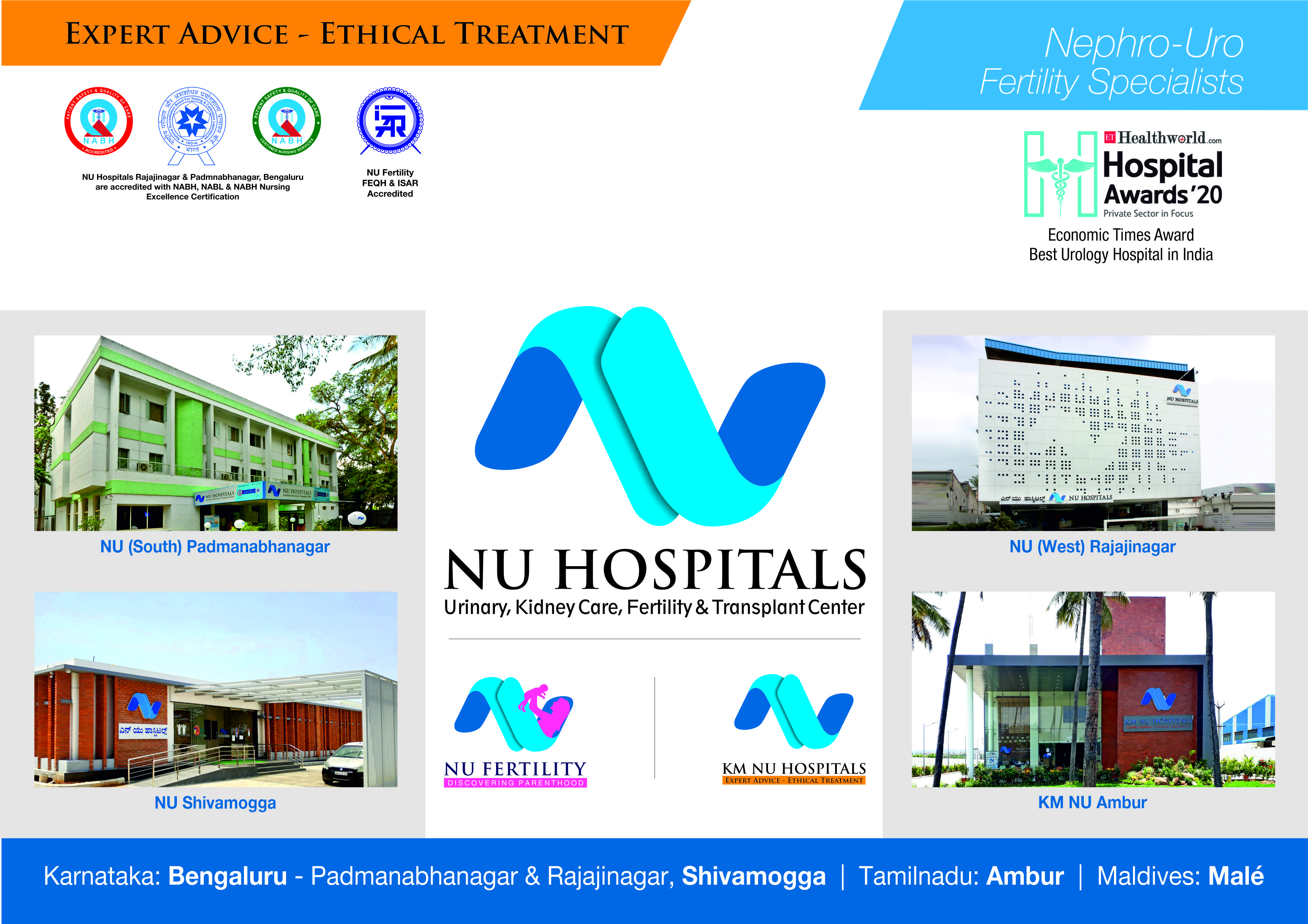 The Era of Digital Marketing & Ethical Use of Social Media
Dr. Prasanna Venkatesh
2
The Era of Digital Marketing
Digital Marketing - 1990

Unaware on the uses of digital marketing

They were not sure whether their strategies would work
3
COVID 19 and the Digital Space
Telemedicine 
Online Pharma
Online Diagnostics
Online Home Care
4
COVID 19 and the Digital Space
Online Portals Patient Feedback
5
COVID 19 and the Digital Space
Digital Reputation
6
Key Milestones in Digital Marketing
1990
The term Digital Marketing was first used
1993
The first clickable web-ad banner went live
1998
Birth of Google / MSN and Yahoo launches 
Web Search
2002
LinkedIn
7
2004
Gmail.com & Facebook goes live
2005
YouTube
2010
WhatsApp
2015
The rise of predictive analytics, wearable techs and 
Content Marketing
8
Analytical Insights
77% of patients use search
26% reviews generated by consumers
50% used health information sites
54% of the patients used health insurance company sites
83% used hospital websites
Search drives nearly 3 times as many visitors to hospital sites as compared to the number of visitors from other affiliate/referral sites
9
Interesting Stats on SMP
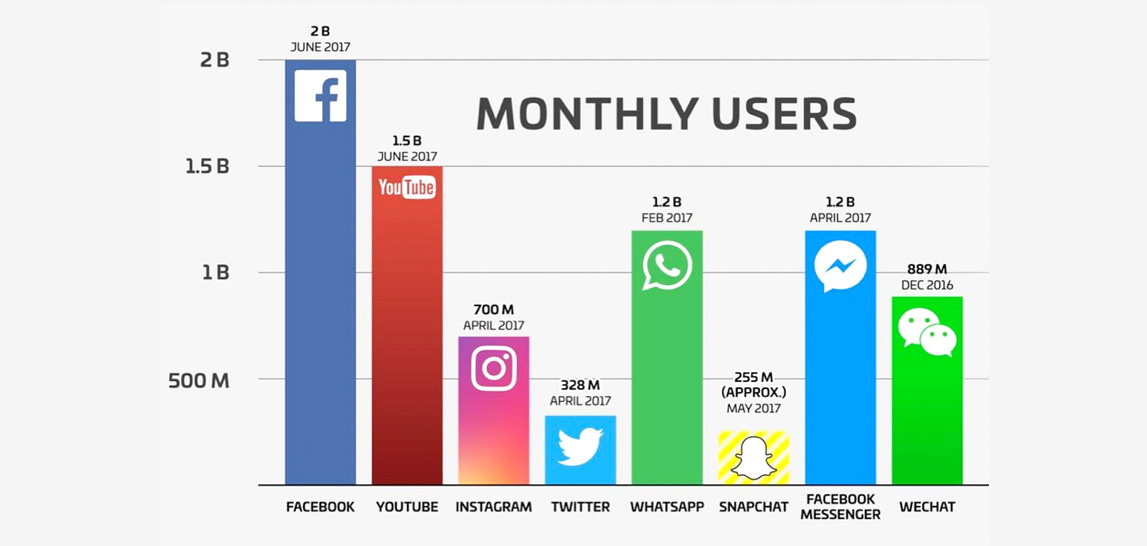 10
Digital AD spends vs Traditional
11
Key Elements of Digital Marketing
12
Search Engine Optimization(SEO)
SEO is a process of optimizing your website to get organic, or un-paid, traffic from the search engine results page

In order to do this, search engines will scan, or crawl, different websites to better understand what the site is about
13
Key Features of SEO
Better User Experience

 Primary Source of Leads

 Results to Higher Conversion Rate

 Builds Brand Credibility

 Helps Establish Brand Awareness
14
Search Engine Marketing
SEM (Search Engine Marketing) is the process of gaining website traffic by purchasing ads on search engines
15
Key Features of SEM
Increase brand awareness and brand equity of product
Increase Visibility
Advertise to an audience that's already interested in you
Increase in targeted leads
Target your ads to users based on languages and locations
16
Social Media Marketing
Social media marketing is the use of social media platforms to connect with your audience to build your brand, increase sales, and drive website traffic
 
The major social media are Facebook, Instagram, Twitter, LinkedIn, Pinterest, YouTube, and Snapchat
17
Key Features of Social Media Marketing
Social media encourages contributions and feedback from everyone
Social media is a two-way communication channel
Reliability
Build communities & Customer service
Avoid spamming
18
Primary focus areas for Hospitals in Digital Marketing
19
Invest in content marketing

Make sure your website is mobile responsive

Use video marketing to attract new patients and healthcare customers
20
Invest in multichannel initiatives and customer touch-points

Invest on your online reputation

Use social media like a pro for your healthcare marketing campaigns
21
Are you ready for Digital??
Research your competition
Understand security, compliance and regulations
Define your goals and develop a plan to reach them
Research Keywords and develop an SEO strategy
22
Create and optimize thoughtful content
Make sure your website is responsive
Track and analyze results
Monitor consistently and improve accordingly
23
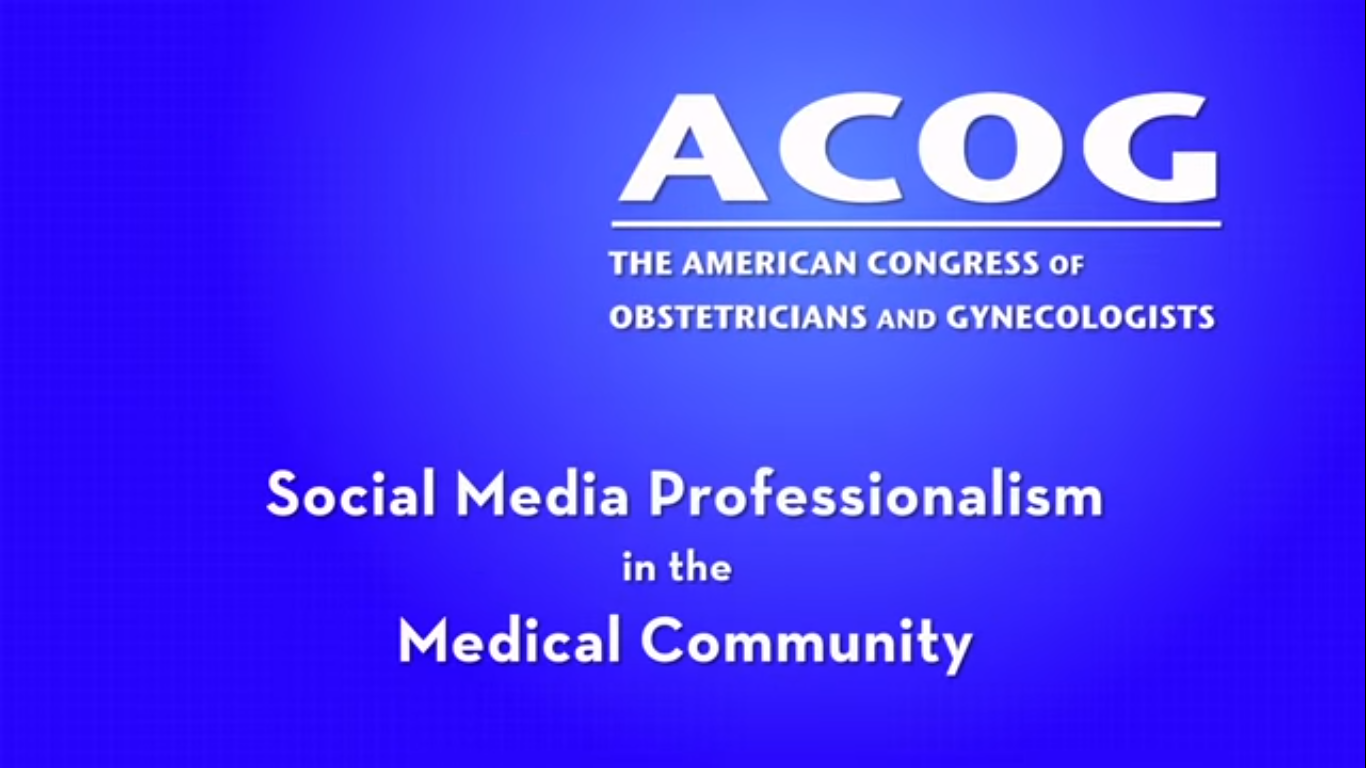 24
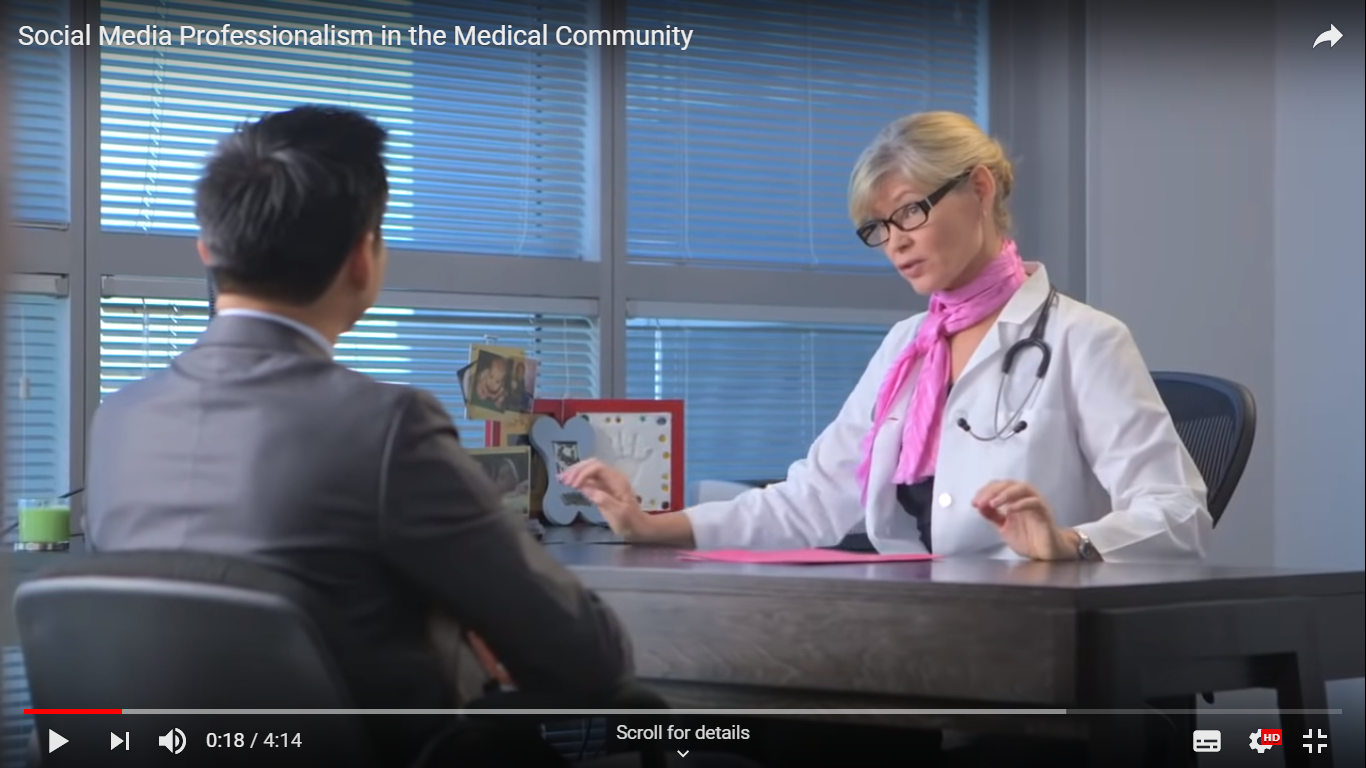 25
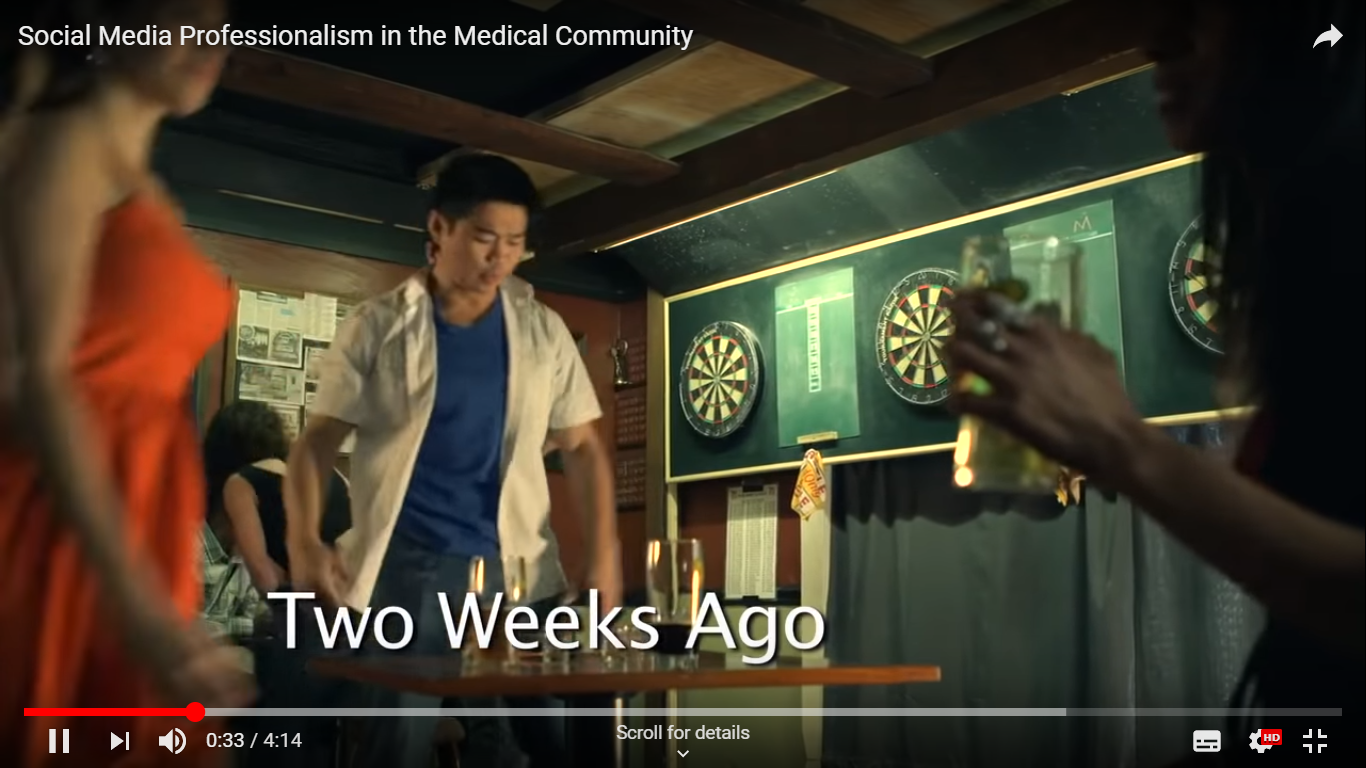 26
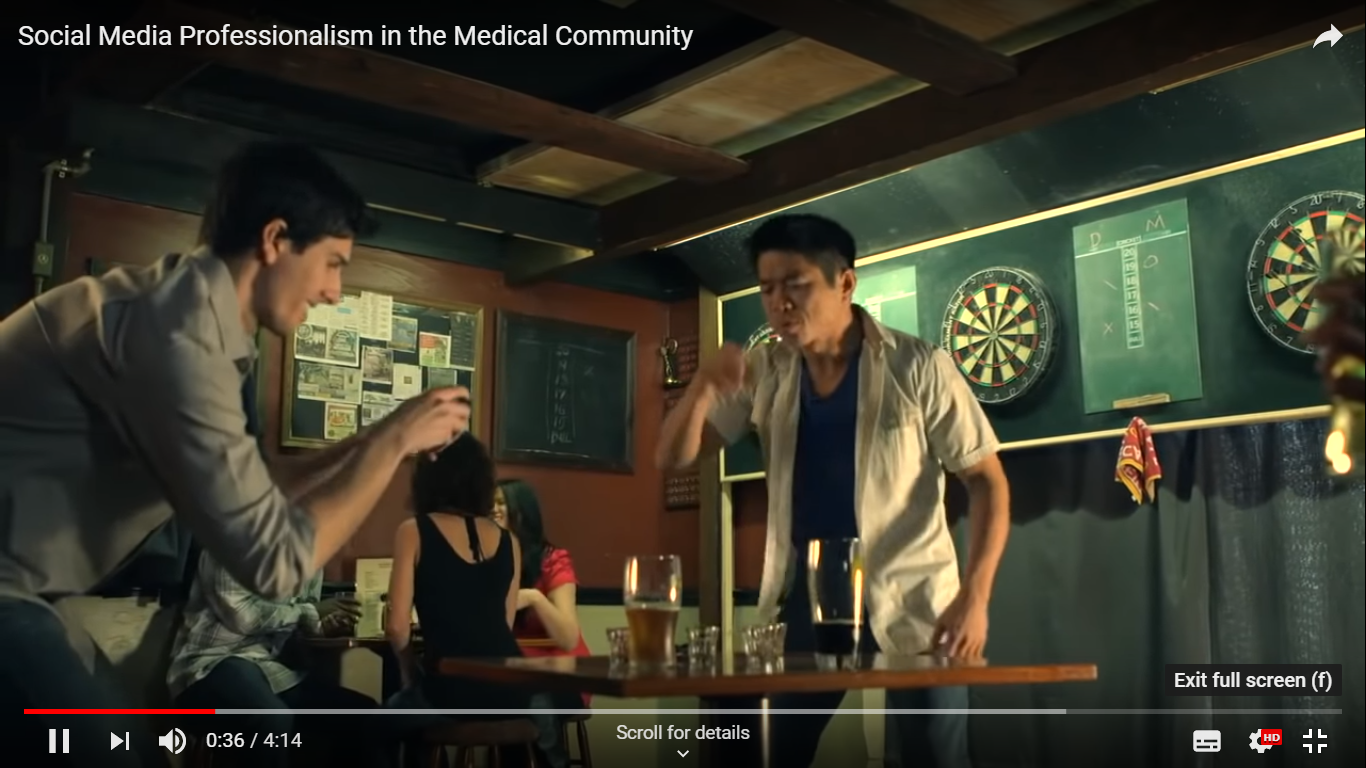 27
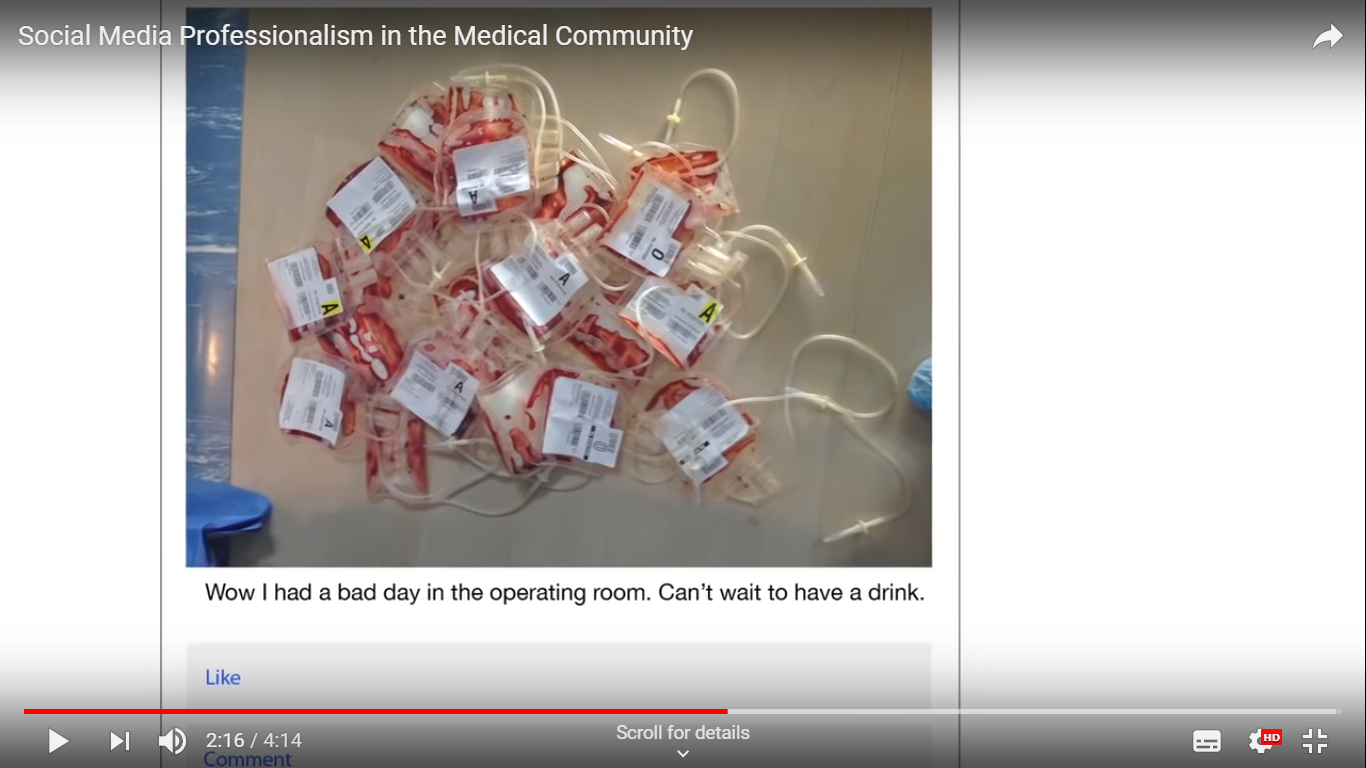 28
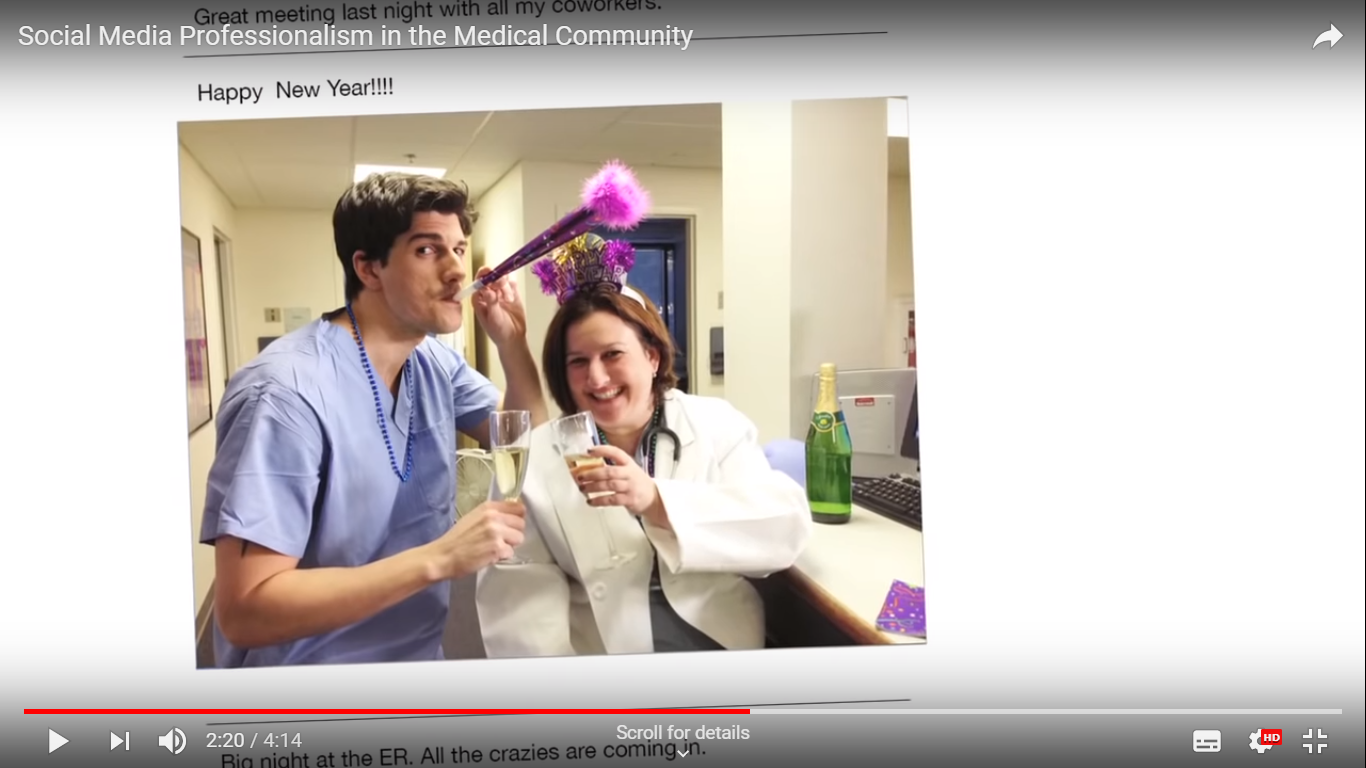 29
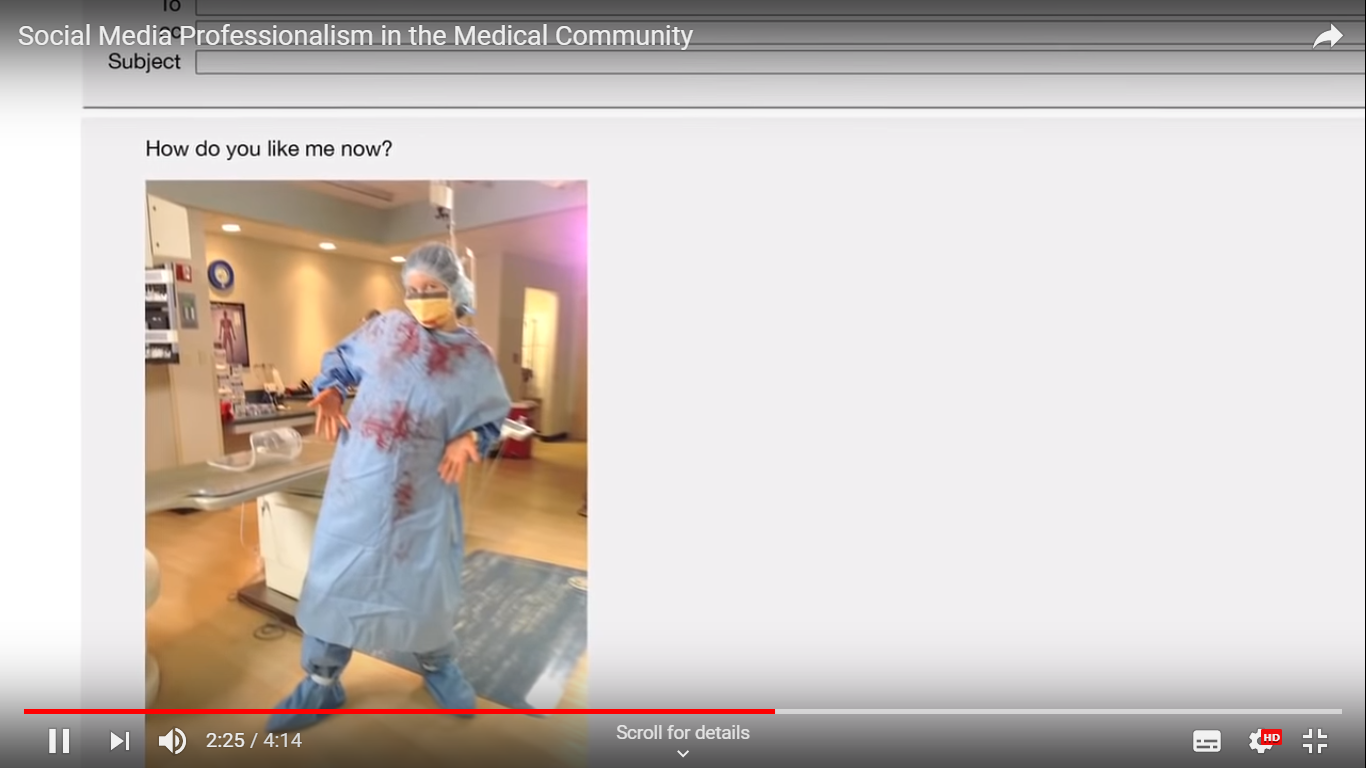 30
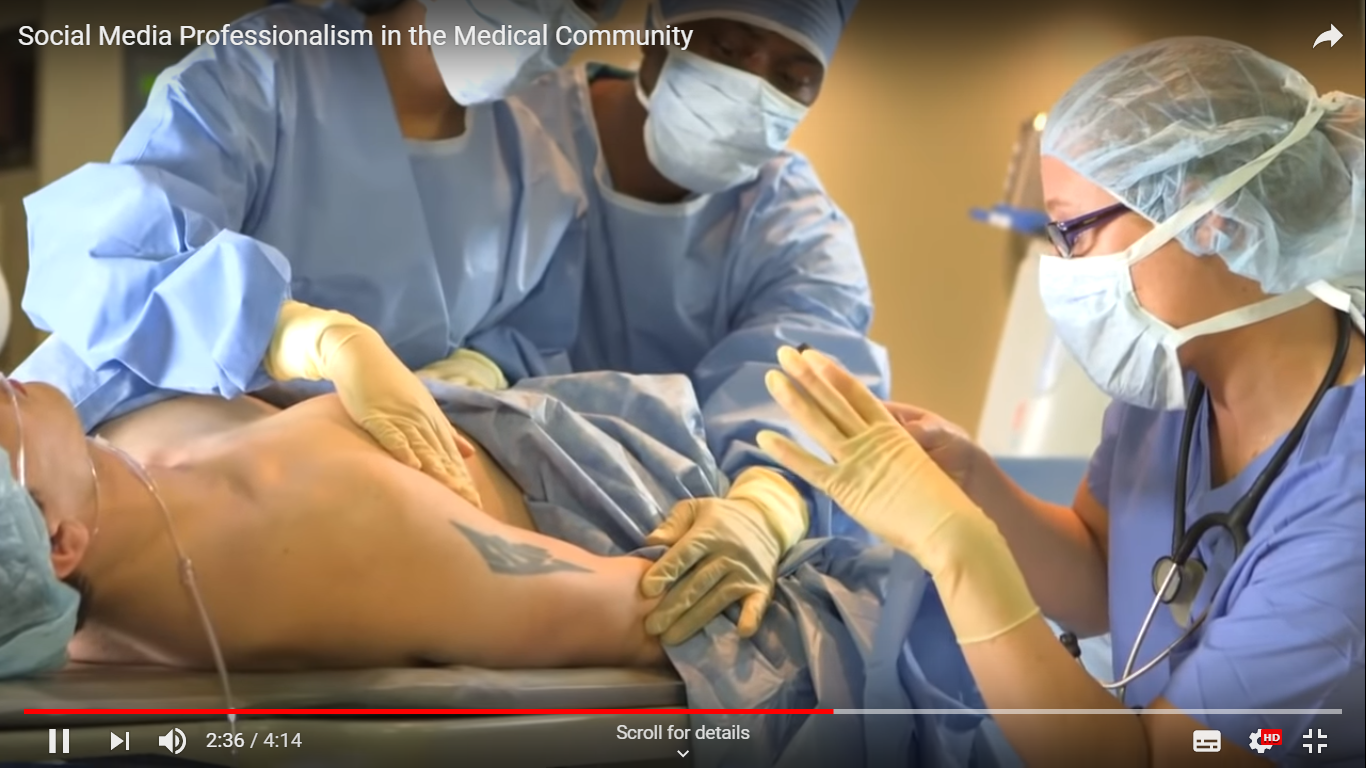 31
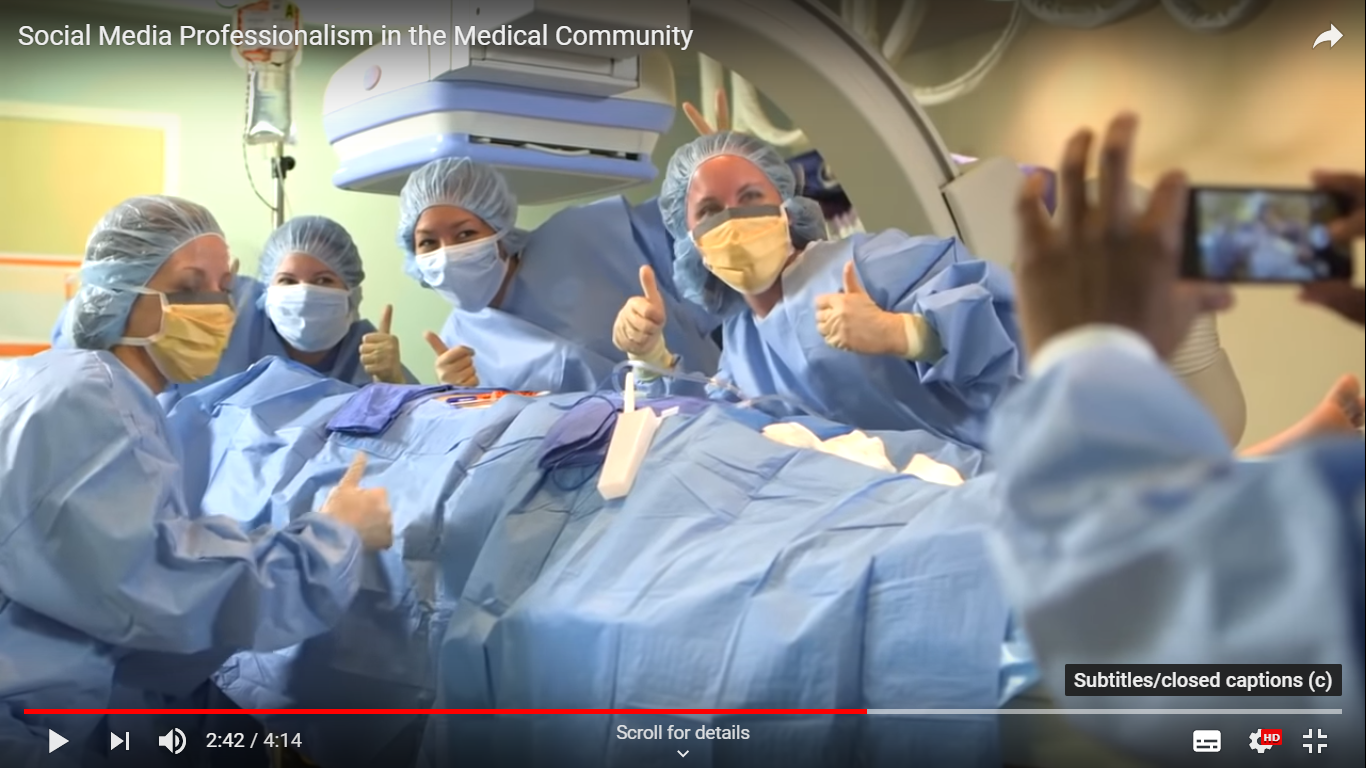 1-Jul-20
32
What we should not do?
Promote an Individual Doctor
Claim to be the best
Offer 100% guarantee 
Money-back / Cash Back
Endorse a commercial product
Befriend a Patient Online
33
What we can do?
Disease awareness
Preventive measures that can be taken
Patient Education
Targeted Patient Counselling after Diagnosis
Surgeons' online persona & Professional representation
Follow Institutional Protocol
34
Thank Youwww.nuhospitals.com
1-Jul-20
35